تصمیم گرفتم
تصمیم گرفتم در پی‌اش رومتصمیم گرفتم در پی‌اش رومتصمیم گرفتم در پی‌اش رومدر پی عیسی هر روزه
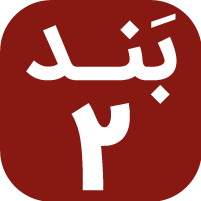 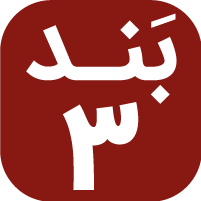 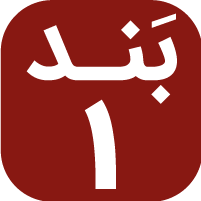 پشت بر جهان و رویم بر صلیبپشت بر جهان و رویم بر صلیبپشت بر جهان و رویم بر صلیبدر پی عیسی هر روزه
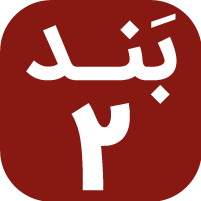 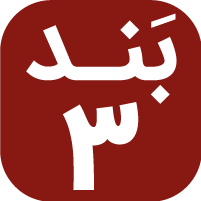 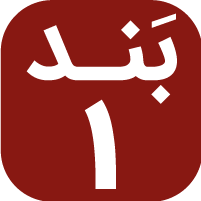 گرچه در پی‌اش نرود کسیگرچه در پی‌اش نرود کسیگرچه در پی‌اش نرود کسیدر پی عیسی هر روزه
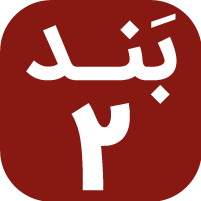 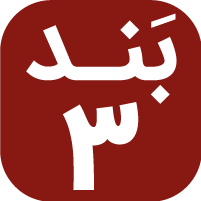 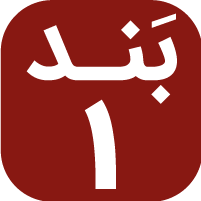